NİĞDE ÖMER HALİSDEMİR ÜNİVERSİTESİ         BİLİMSEL ARAŞTIRMA PROJELERİ      KOORDİNASYON BİRİMİ’NEHOŞ GELDİNİZ
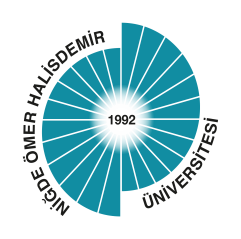 Birim Yöneticisinin Sunuşu
Üniversitemizin Özel Kalem ödeneği altında yer alan Bilimsel Araştırma Projeleri Koordinasyon Birimi, Üniversitemizde araştırma yapan öğretim üyelerimiz tarafından yürütülen Bilimsel Araştırma Projelerinin,  Kalkınma Bakanlığınca desteklenen projelerin,  Türkiye Bilimsel ve Teknolojik Araştırma Kurumu tarafından desteklenen TÜBİTAK, Avrupa Birliği kapsamında desteklenen  projelerin, Gıda Tarım ve Hayvancılık Bakanlığının desteklediği TAGEM projelerinin, Doğuş TARGE Projelerinin ve Kalkınma Bakanlığı Konya Ovası Projesi Bölge Kalkınma İdaresi Başkanlığının desteklediği KOP projelerinin  yürütülmesine ilişkin işlemleri gerçekleştirmektedir.
MİSYON
Bilimsel çalışmalara destek vererek, Bilim ve teknolojinin gelişmesine yardımcı olmak, ilin, bölgenin ve ülkenin kalkınmasına katkıda bulunmak.
VİZYON
Bilimsel ve Teknolojik alanlarda ulusal rekabet gücüne sahip bir birim olmak.
Birimin Kuruluşu
20 Mayıs 1984 tarih ve 18406 sayılı Resmi Gazetede yayımlanarak yürürlüğe giren 2547 sayılı Yükseköğretim Kanunun değişik 58. maddesi gereğince, Niğde Üniversitesi’nin 26.08.1993 tarih ve 93/10 Yönetim Kurulu Kararıyla Niğde Üniversitesi Araştırma Fon’u kurulmuş ve 2002 yılına kadar Araştırma Fon Saymanlığı adı altında her yıl artan proje desteği ve çalışmaları ile faaliyetine devam etmiştir.
2002 yılı başından itibaren Araştırma Fon Saymanlığı faaliyetleri kanun gereği durdurulmuş, ancak 10.04.2002 tarihli ve 24722 sayılı Resmi Gazetede yayımlanan, 2547 sayılı Yükseköğretim Kanunun 4684 Sayılı kanunla değişik 58.maddesine dayanarak düzenlenen “Yükseköğretim Kurumları Bilimsel Araştırma Projeleri Hakkında Yönetmelik” hükümlerine dayanılarak, Araştırma Fon Saymanlığı adı altındaki görevlerini, “Bilimsel Araştırma Projeleri Birimi” şeklinde yeniden adlandırılarak faaliyetlerine devam etmekte iken Yükseköğretim Kurulunun 01.01.2009 tarihinde yayınladığı “Yükseköğretim Kurumları Bütçelerinde Bilimsel Araştırma Projeleri İçin Tefrik Edilen Ödeneklerin Özel Hesaba Aktarılarak Kullanımı, Muhasebeleştirilmesi ile Özel Hesabın İşleyişine İlişkin Esas ve Usuller” kapsamında birimin adı Bilimsel Araştırma Projeleri Koordinasyon Birimine dönüştürülmüştür.
Birimin Yetki, Görev ve Sorumlulukları
YETKİ
Üniversitemiz öğretim üyeleri ile doktora, tıpta uzmanlık  ya da sanatta yeterlilik eğitimini tamamlamış araştırmacılar tarafından önerilen bilimsel araştırma proje  tekliflerinin değerlendirilmesi, kabulü ve desteklenmesi ile bunlara ilişkin hizmetlerin, yürütülmesi, izlenmesi ve sonuçlandırılması faaliyetlerini Yükseköğretim Kurulu Başkanlığı tarafından çıkarılan “Yükseköğretim Kurumları Bilimsel Araştırma Projeleri Hakkındaki Yönetmelik” çerçevesinde yürütmek.
Görev ve Sorumluluklar
Birimimiz, Üniversitemiz Öğretim Üyeleri ile doktora, tıpta/diş hekimliğinde/eczacılıkta  uzmanlık  ya da sanatta yeterlilik eğitimini tamamlamış araştırmacılar tarafından önerilen proje tekliflerini alanlarıyla ilgili Temel Alan Komisyon Üyelerine gönderir. 
Temel Alan Komisyonundan gelen proje değerlendirmeleri BAP Komisyonuna sunulur ve kabulü uygun görülen projelerin ödenek dağılımı yapılır ve proje yürütücüsüne bildirilir. 
Projenin izlenmesini, ödeneğinin kontrolü, taleplerin incelenerek uygun olup olmadığını, muhasebe kayıtları ve sonuçlarının değerlendirilmesi, sonuçlanan projelerin muhafazası, kütüphaneye teslimi  işlemlerini yürütür.
 Ayrıca Komisyonu toplantıya çağırmak, toplantı gündemini hazırlamak, Bilimsel Araştırma Projeleri Programını, çalışmalarını komisyon kararları doğrultusunda düzenlemek ve yürütmek, Bilimsel Araştırma Projeleri ile ilgili duyuruları,  projeler ile ilgili yazışmaları ve  her yıl bütçe çalışmalarını yapmak  görevlerindendir.
Bunların yanında Bilimsel Araştırma Projeleri Koordinasyon Biriminin, 
Kalkınma Bakanlığının, 
Türkiye Bilimsel ve Teknolojik Araştırma Kurumu’nun  (TÜBİTAK),
Avrupa Birliğinin, 
Kalkınma Bakanlığı Konya Ovası Projesi Bölge Kalkınma İdaresi Başkanlığının desteklediği KOP  
Gıda Tarım ve Hayvancılık Bakanlığının desteklediği TAGEM 
Doğuş Grubunun destek verdiği Doğuş TARGE ve Gençlik ve Spor Bakanlığınca  destek verilen projelerinin izlenmesi, ödenek ve harcama durumlarının takibi, yazışmaları, denetim ve tahakkuk işlemlerini de  yürütür.
Birime İlişkin Bilgiler
Bilimsel Araştırma Projeleri Koordinasyon Birimi 
Koordinatör
Şube Müdürü 
3 Memur olmak üzere  toplam 5 personel ile hizmet vermektedir.
Örgüt Yapısı
Bilimsel Araştırma Projeleri Koordinasyon Biriminin yapısı, hiyerarşi yönüyle doğrudan Rektör Yardımcısına bağlı olarak hizmet veren bir birimdir.
Prof. Dr. İlyas GÖKHAN  
BAŞKAN / Rektör Yardımcısı
Tarım Bilimleri ve Teknolojileri Fakültesi Öğretim Üyesi / Üye 
Prof. Dr. Sevgi ÇALIŞKAN
Fen–Edebiyat Fakültesi Öğretim Üyesi / Üye 
Prof. Dr. Orhan GEZİCİ
Eğitim Fakültesi Öğretim Üyesi / Üye 
Prof. Dr. Mesut SAĞNAK
Mühendislik  Fakültesi Öğretim Üyesi / Üye
 Prof. Dr. Zeliha YILDIRIM
Beden Eğitimi ve Spor Yüksekokulu Öğretim Üyesi/Üye  
Prof. Dr. Rüçhan İRİ
BAP KOMİSYONU
İktisadi ve İdari Bilimler Fakültesi Öğretim Üyesi/Üye
  Prof. Dr. Fatih YÜCEL
Mühendislik  Fakültesi Öğretim     Üyesi / Üye 
Prof. Dr. Yusuf CÜNEDİOĞLU
Eğitim Fakültesi Öğretim Üyesi/Üye  
Prof. Dr. Serkan Ercan BAĞÇECİ
Mühendislik  Fakültesi Öğretim      Üyesi / Üye 
Prof. Dr. Ali GÜREL
Tıp Fakültesi Öğretim Üyesi/Üye  
Prof. Dr. Üner KAYABAŞ
BİLİMSEL ARAŞTIRMA PROJELERİ KOORDİNASYON BİRİMİ
Sunulan Hizmetler
1996  Yılında  üç   proje  ile  faaliyetlerine  başlayan   birimimiz, 
bugüne   kadar  762 (yediyüzaltmışiki) adet Bilimsel Araştırma Projelerine destek vermiştir,
Bunlardan 639(altıyüzotuzdokuz) adet Bilimsel Araştırma  Projesi  tamamlanarak sonuca ulaşmıştır.  
123(yüzyirmiüç) adet Bilimsel Araştırma Projesi ise halen devam etmektedir. 
Bugüne kadar Kalkınma Bakanlığı 13 (onüç) adet projeye   destek vermiş, bunlardan 12 (oniki) adedi tamamlanmış, 1 (bir)adet Niğde Ömer Halisdemir Üniversitesi Merkezi Araştırma Laboratuvarı Kurulumu projesi halen devam etmektedir.
Türkiye Bilimsel ve Teknolojik Araştırma Kurumunca  desteklenen  139 (yüzotuzaltı) adet TÜBİTAK projesinden bu güne kadar 100 (yüz) adet TÜBİTAK projesi tamamlanmış ve halen devam eden  TÜBİTAK destekli 39 (otuzdokuz)  adet projemiz bulunmaktadır. 
Avrupa Birliği kapsamında Desteklenen 1(bir) adet Projemizin, 
Kalkınma Bakanlığı Konya Ovası Projesi Bölge Kalkınma İdaresi Başkanlığının desteklediği 6 (altı) adet KOP projemizin ve Doğuş Grubunun destek verdiği 2 (iki) adet Doğuş TARGE projelerimizin izlenmesi, harcamaları, denetim ve muhasebeleştirilmesi işlemi birimimiz tarafından yürütülmektedir.
Desteklenen Projeler
Bilimsel Araştırma Projeleri Koordinasyon Birimine proje önerileri BAGEP, KARBAP, TÜBİTAK C her yıl Şubat, Haziran ve Ekim aylarında yapılır. HIDEP, AKAP, LÜTEP ve YEDEP Projeleri ise  sürekli açık ve ÖNAP ise her yıl Nisan ayında başvurusu yapılır. Bilimsel Araştırma Projeleri Koordinasyon Birimince desteklenen projeler;
a)    AKAP:Akademik Kapasitenin Arttırılması Projeleri (50.000 TL)  
b)    BAGEP: Bilimsel Araştırma ve Geliştirme Projeleri (40.000 TL)
c)    HIDEP: Hızlı Destek Projeleri (15.000 TL)
ç)    KARBAP: Kariyer Başlangıç Projeleri (8.000 TL)
d)    LÜTEP: Lisansüstü Tez Projeleri (Yükseklisans 10.000 TL, Doktora 20.000 TL)
e)    ÖNAP: Öncelikli Alan Projeleri(200.000 TL) 
f)     TÜBİTAK C: Araştırmacılar tarafından TÜBİTAK’a sunulan projelerden, TÜBİTAK tarafından proje değerlendirme kriterleri ve puanlama sistemine göre Orta (C1,C2) puanlama almış önerilerde iyileştirmelere gerek duyulan projelerini  ifade eder.  (120.000 TL)
g) 	YEDEP : Yaygın Etkinin Arttırılmasının Desteklenmesi Projeleri (8.000 TL)